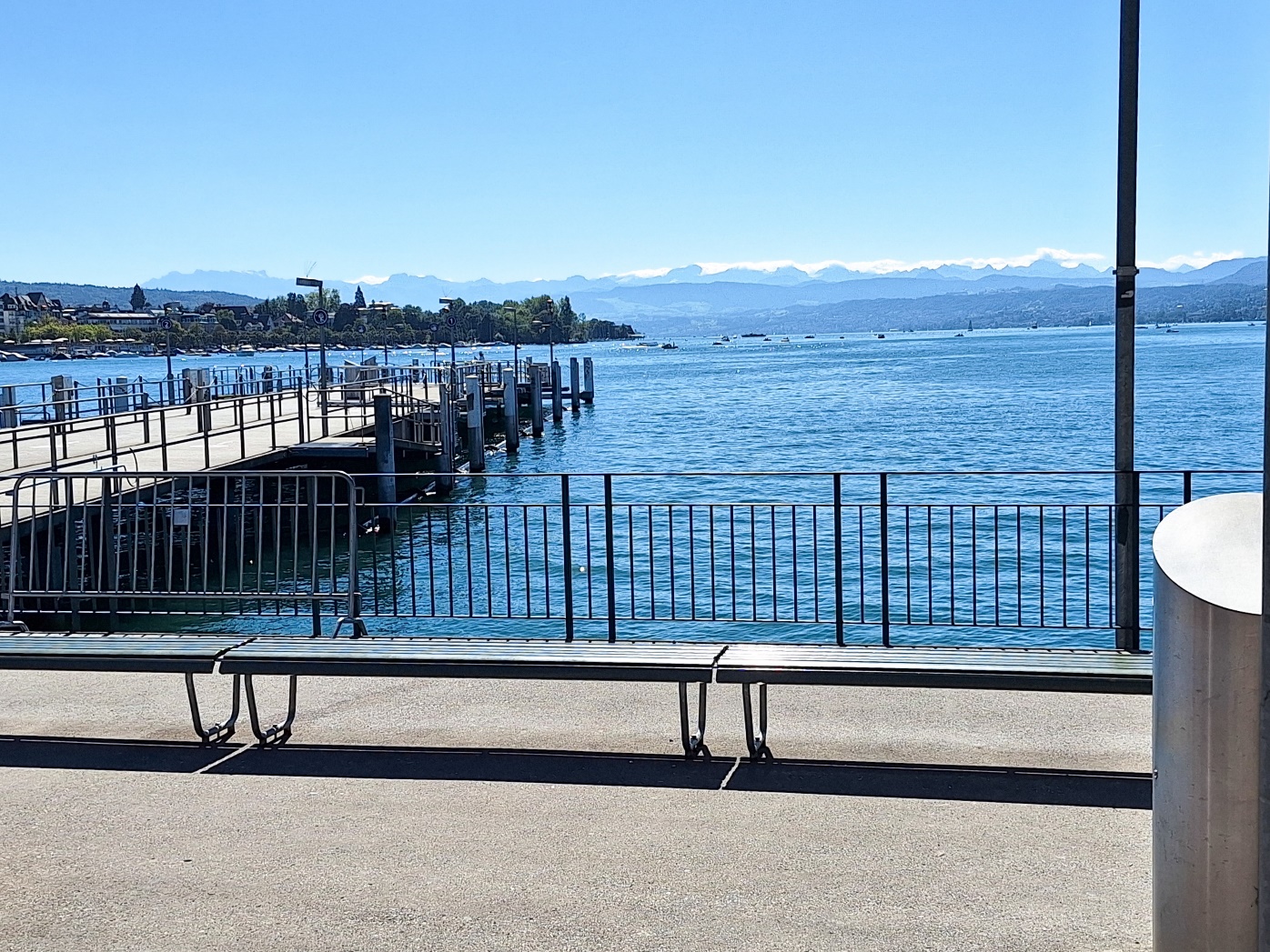 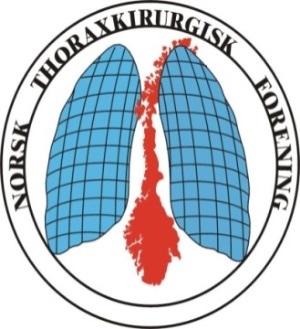 Thoracic surgery in Norway 2023
Norwegian Association for Cardiothoracic Surgery
Norwegian register for general thoracic surgery.

Steinar Solberg, MD, PhD.
Department of Cardiothoracic Surgery
Rikshospitalet, Norway
ssolber@online.no
1
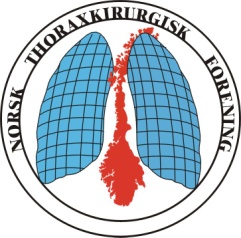 Synopsis for 2023
2
Norwegian Association for Cardiothoracic Surgery
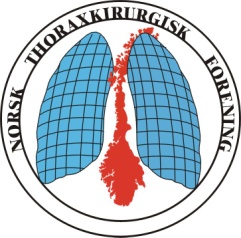 From the Cancer Registry of Norway2023
3
Norwegian Association for Cardiothoracic Surgery
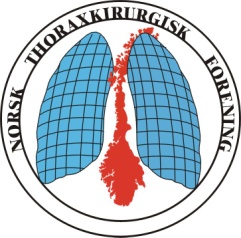 Number of general thoracic operations reported 2014-2023
4
Norwegian Association for Cardiothoracic Surgery
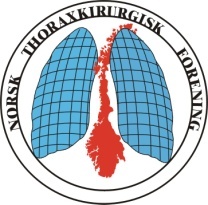 Number of general thoracic operations by hospital 2023
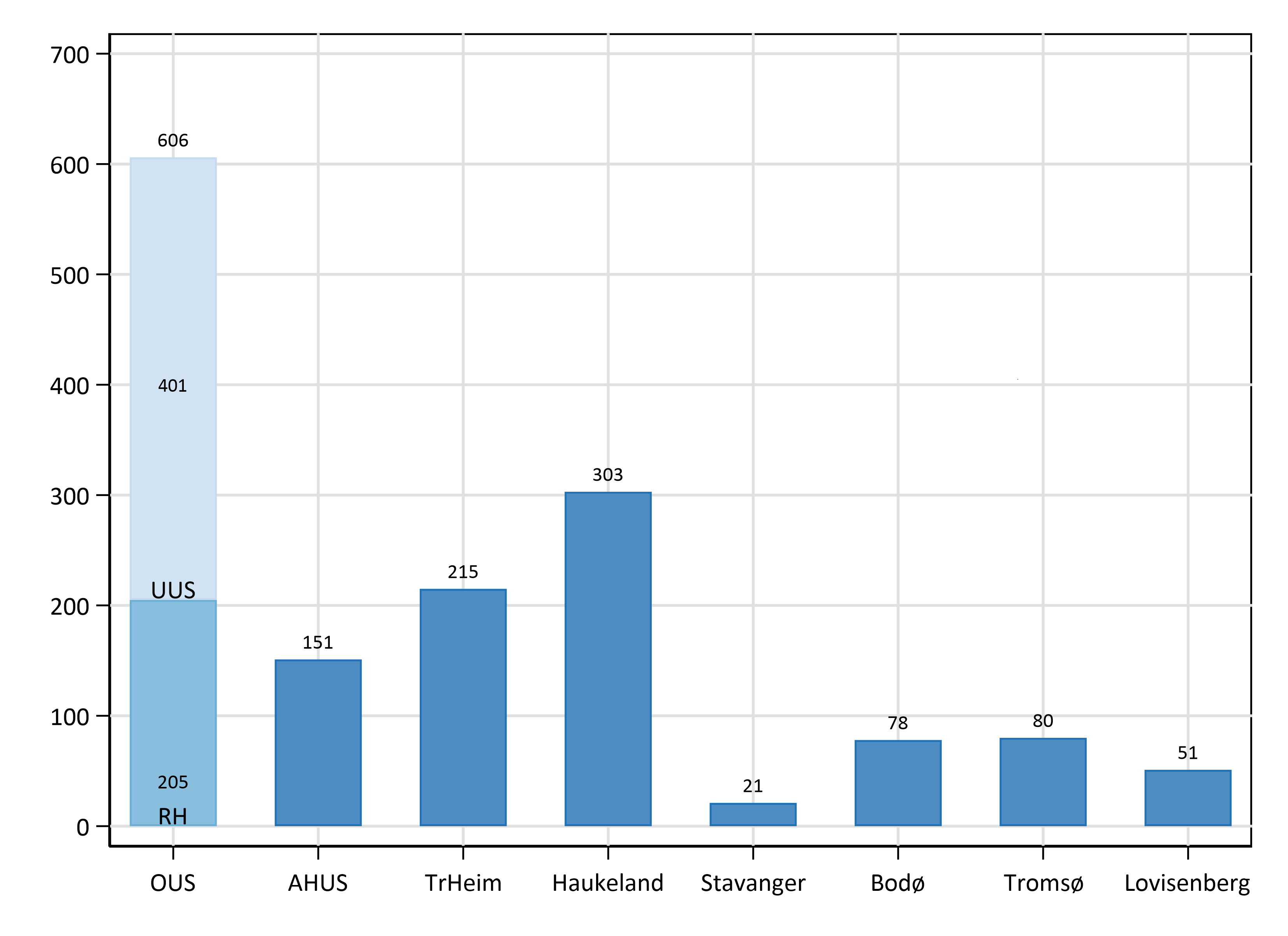 The figures for Rikshospitalet (RH) and Ullevål (UUS) are pooled as OUS
5
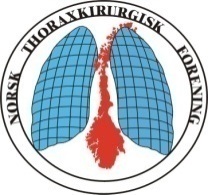 Access used 2004-2023
Number of operations performed by thoracotomy, thoracoscopy, robot, medistinoscopy and sternotomy
6
Norwegian Association for Cardiothoracic Surgery
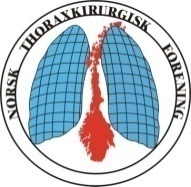 Underlying diagnoses 2019-2023
7
Norwegian Association for Cardiothoracic Surgery
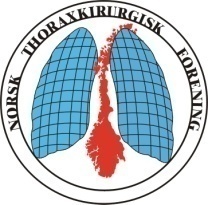 Organ operated upon 2019-2023
8
Norwegian Association for Cardiothoracic Surgery
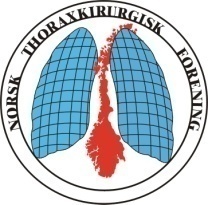 Selected operations performed 2019-2023
9
Norwegian Association for Cardiothoracic Surgery
Number of operations for lung metastases performed 2014-2023
10
Norwegian Association for Cardiothoracic Surgery
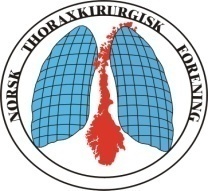 Operations for lung cancer performed 2014-2024
*
*
The Cancer Registry has registered
735 operations in 2023
11
Norwegian Association for Cardiothoracic Surgery
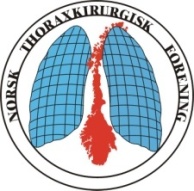 Number of operations for lung cancer by hospital 2023
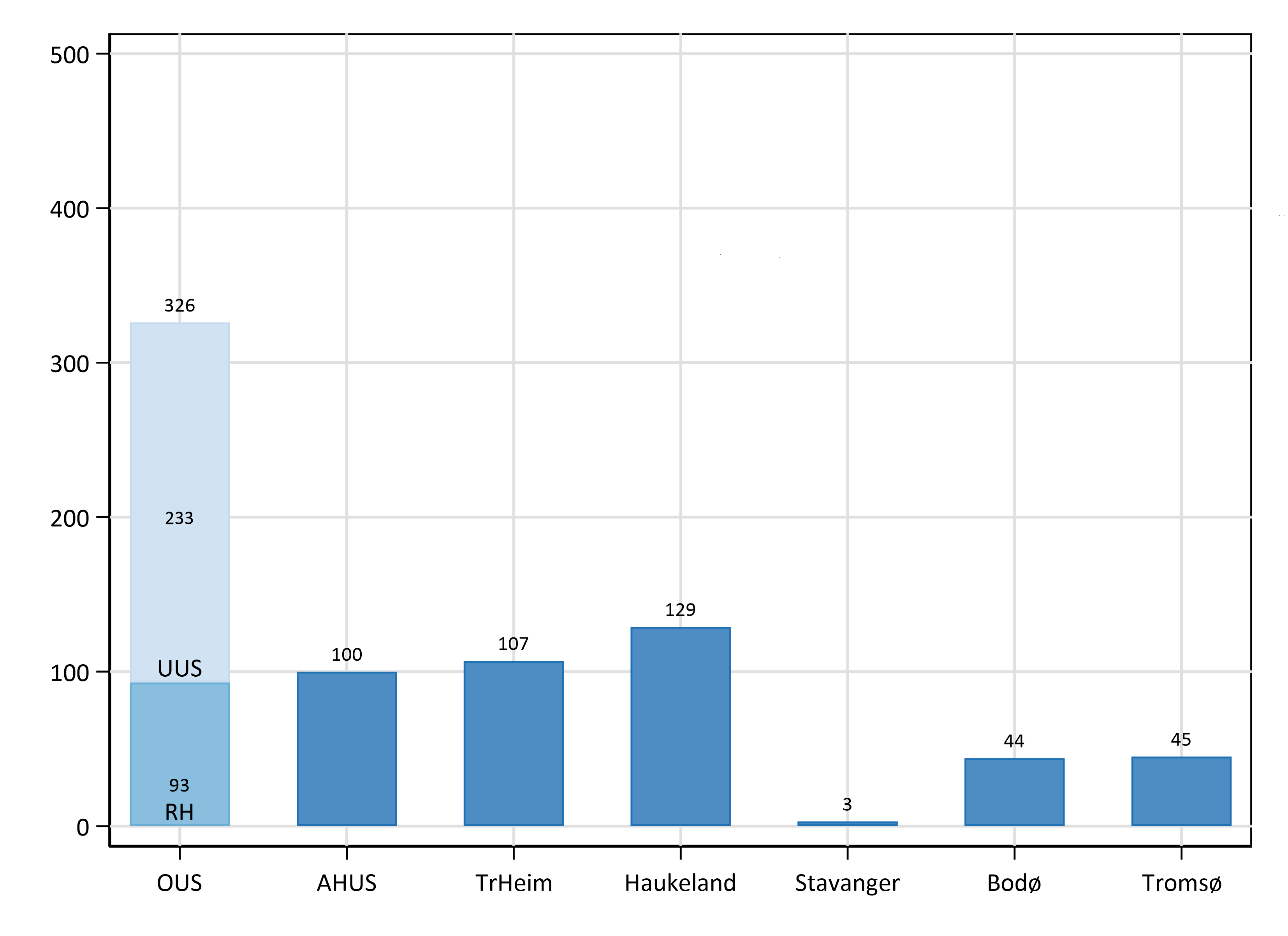 12
The figures for Rikshospitalet (RH) and Ullevål (UUS) are pooled as OUS
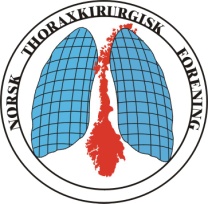 Prosedures performed in operations for lung cancer 2019-2023
13
Norwegian Association for Cardiothoracic Surgery
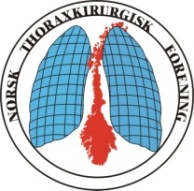 The number (bars) and percentage females (line) 
operated for lung cancer  2014-2023
14
Norwegian Association for Cardiothoracic Surgery
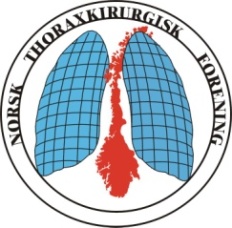 Age (percentiles with linear trendlines) in 11969 patients 
operated for lung cancer 2003 - 2023
15
Norwegian Association for Cardiothoracic Surgery
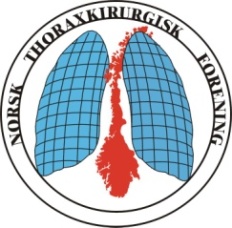 The number of operation for lung cancer as proportion of the total
number of operations in general thoracic surgery 2014-2023
16
Norwegian Association for Cardiothoracic Surgery
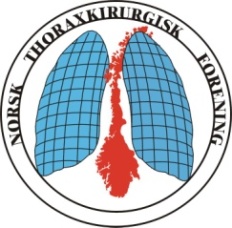 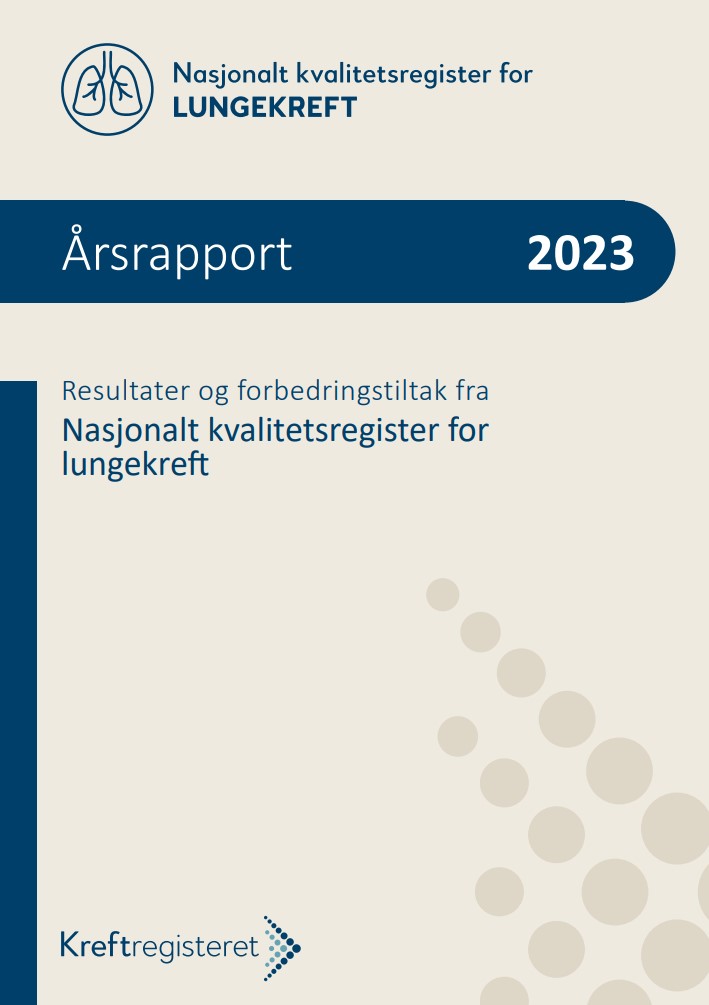 The Cancer Registry



The complete annual report for lung cancer, 2023 can be found at:
17
https://www.kreftregisteret.no/globalassets/publikasjoner-og-rapporter/arsrapporter/publisert-2024/arsrapport-2023-nasjonalt-kvalitetsregister-for-lungekreft.pdf
From The Cancer Registry
Pasientflyt for pasienter operert for lungekreft i 2023
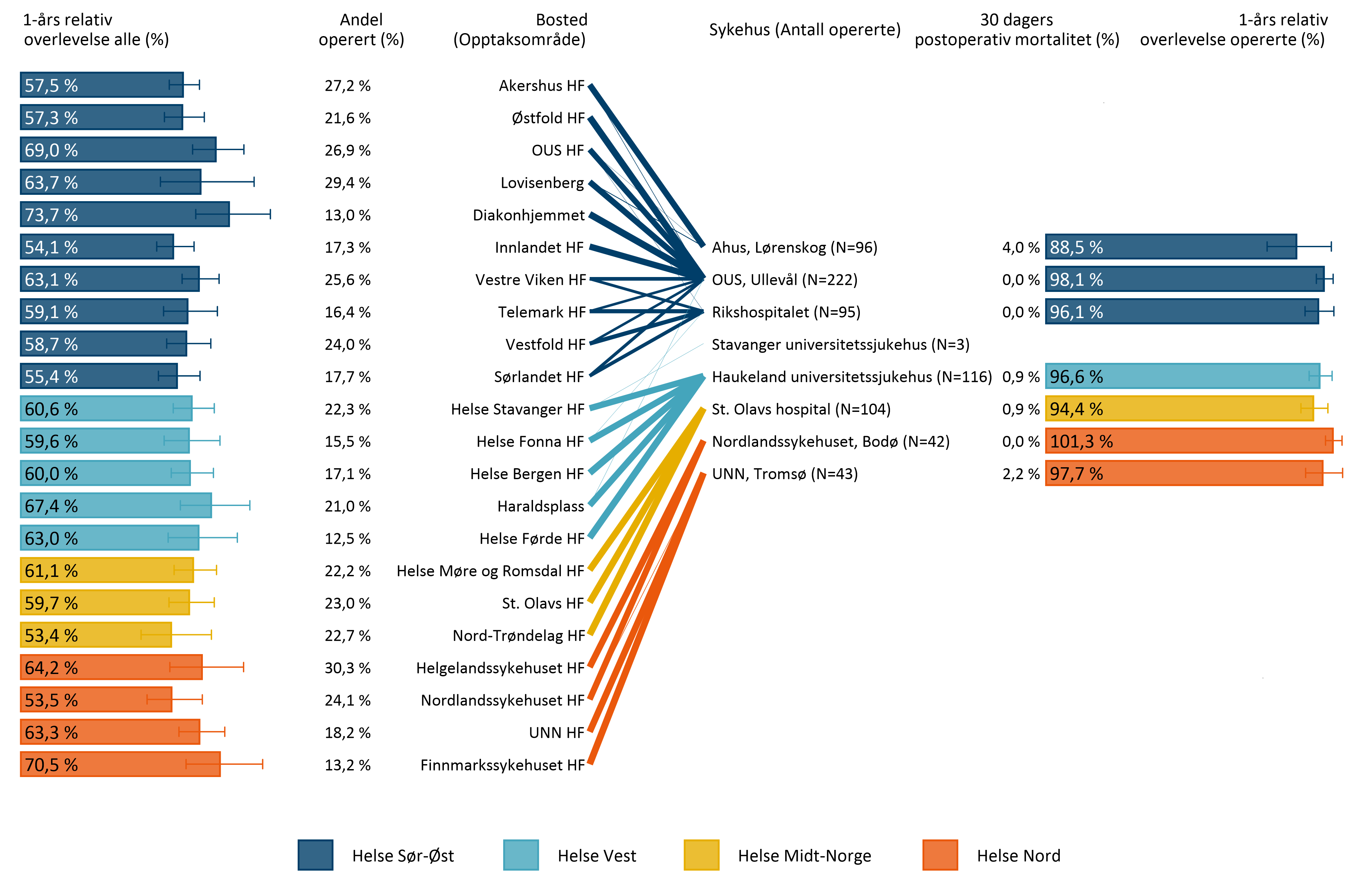 18
From The Cancer Registry
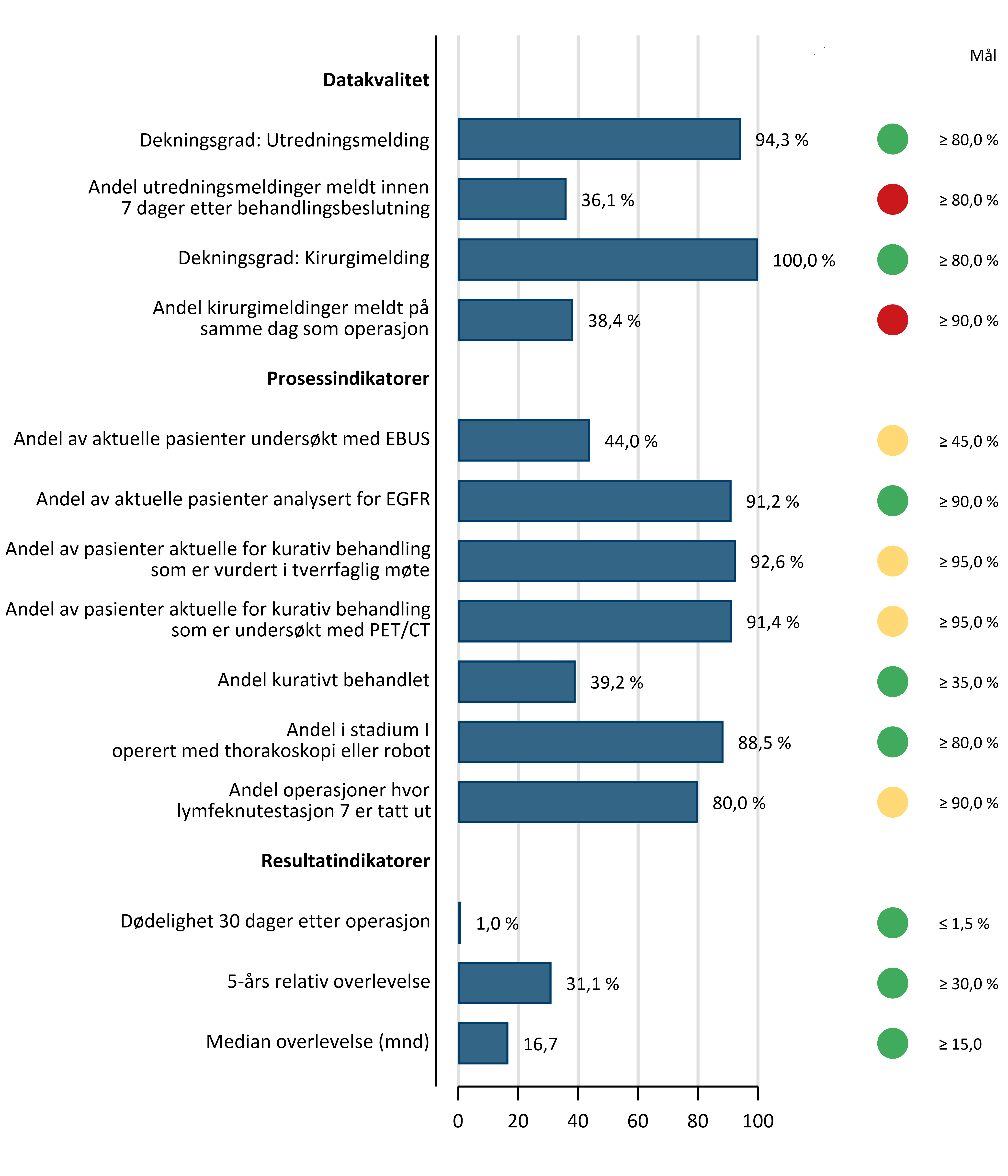 Kvalitetsindikatorer 2023
19
From The Cancer Registry
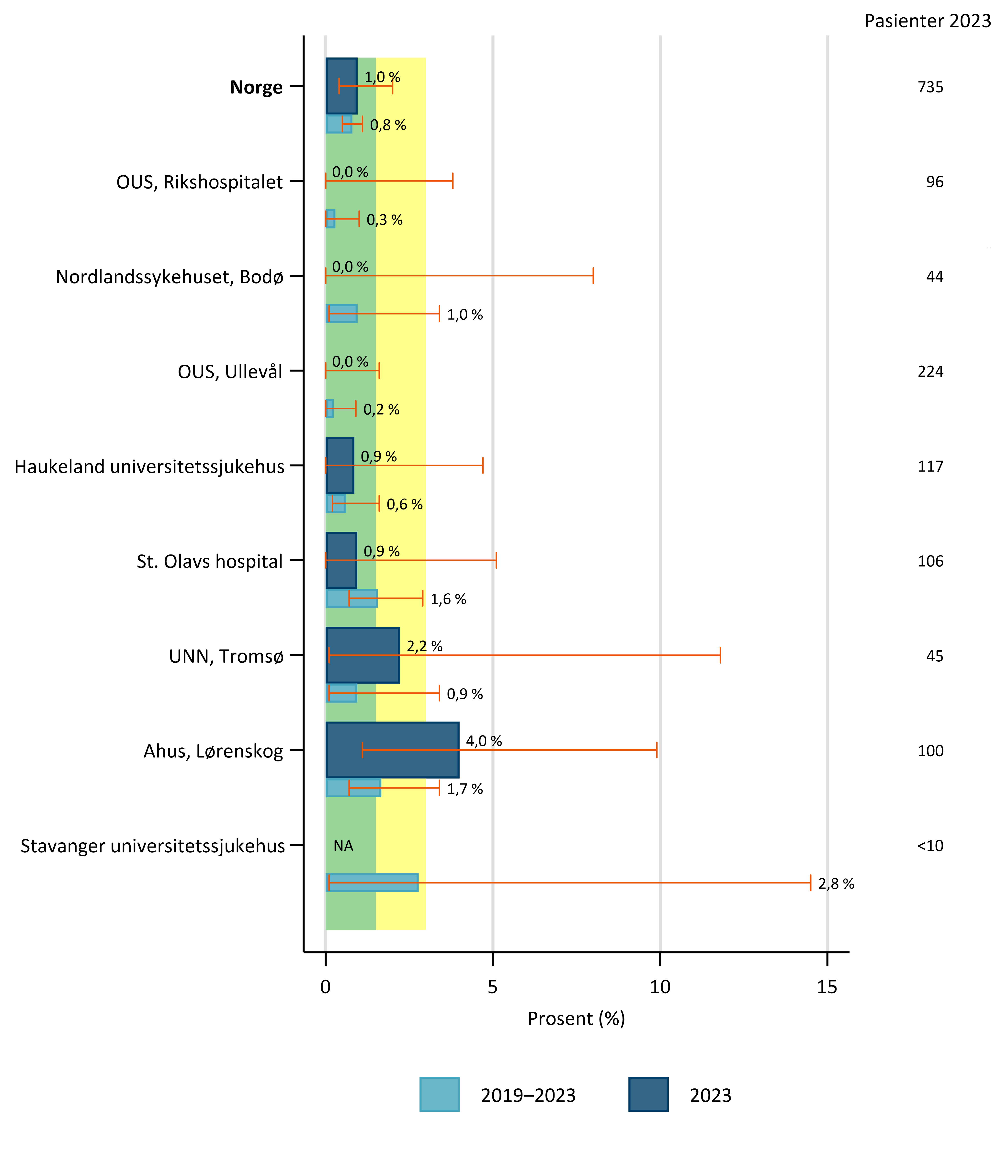 30 day operative  mortality, 2019–2023.
20
From The Cancer Registry
Number of operations in the 5-years periode in brackets after hospital name
21
Rapportering kirurgimelding, 2023
From The Cancer Registry
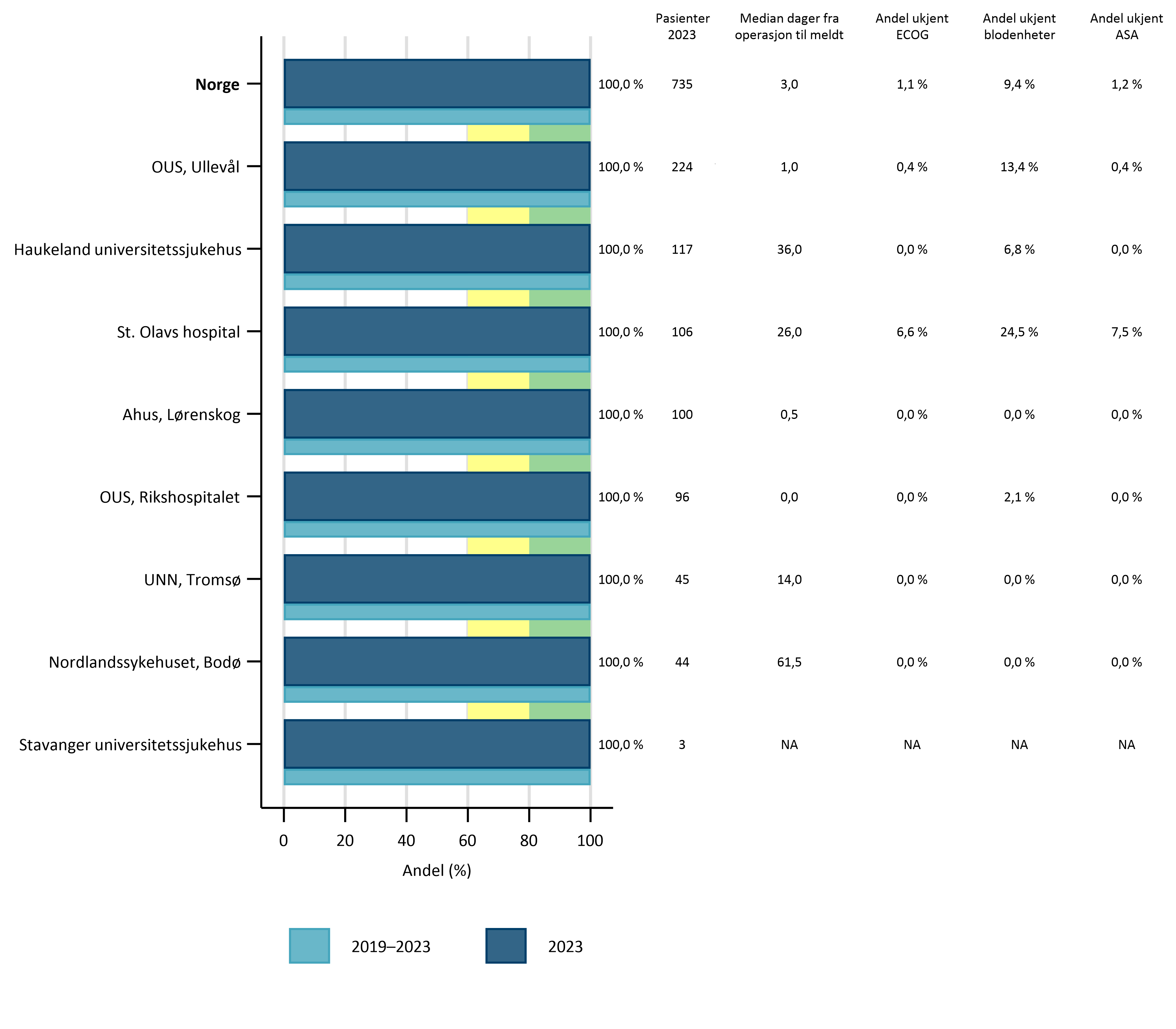 22
From The Cancer Registry
Relativ overlevelse opp til fem år etter operasjon 
ved de ulike stadiene (pTNM) 2019-2023
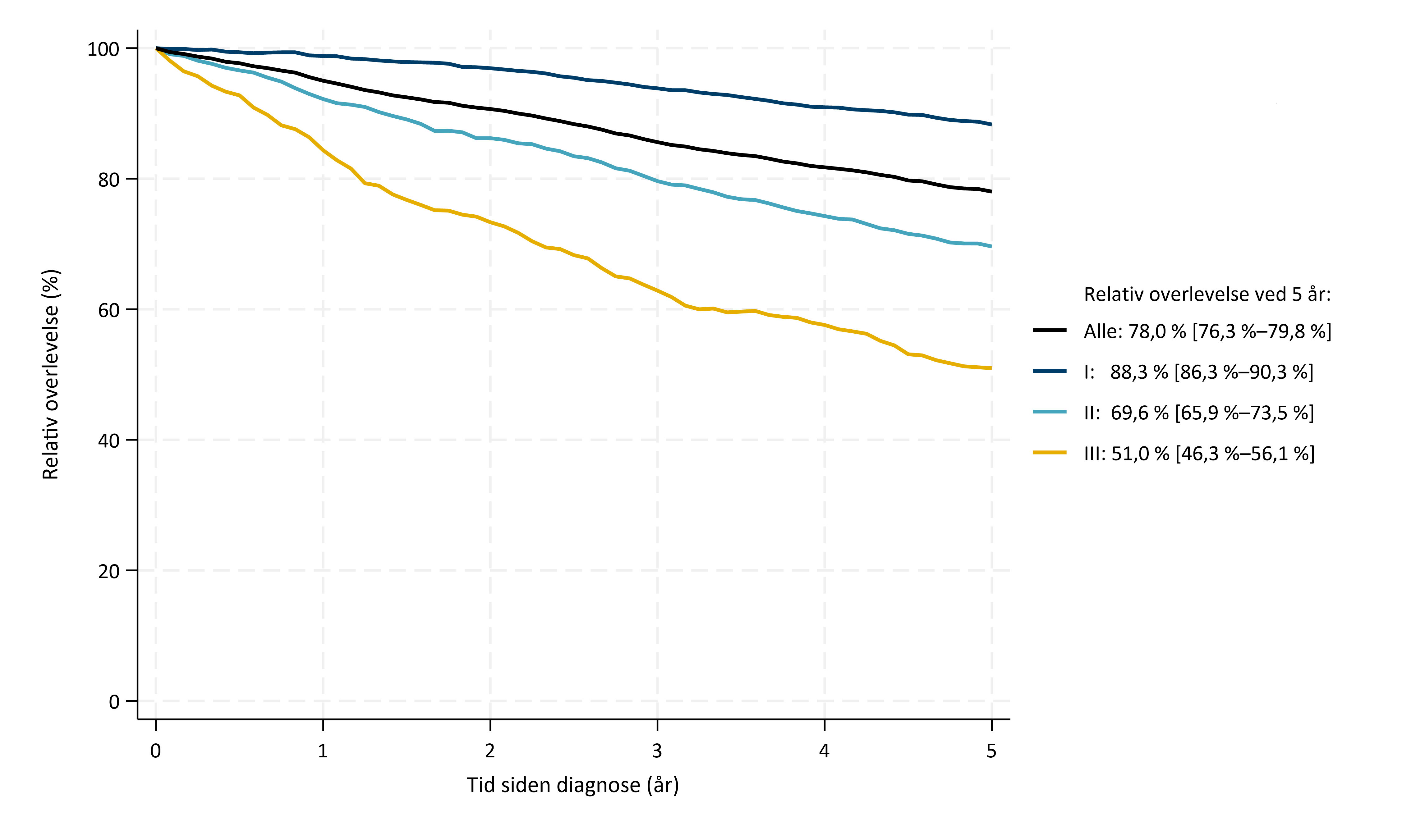 23
From The Cancer Registry
Surgery – time (minutes, skin to skin)
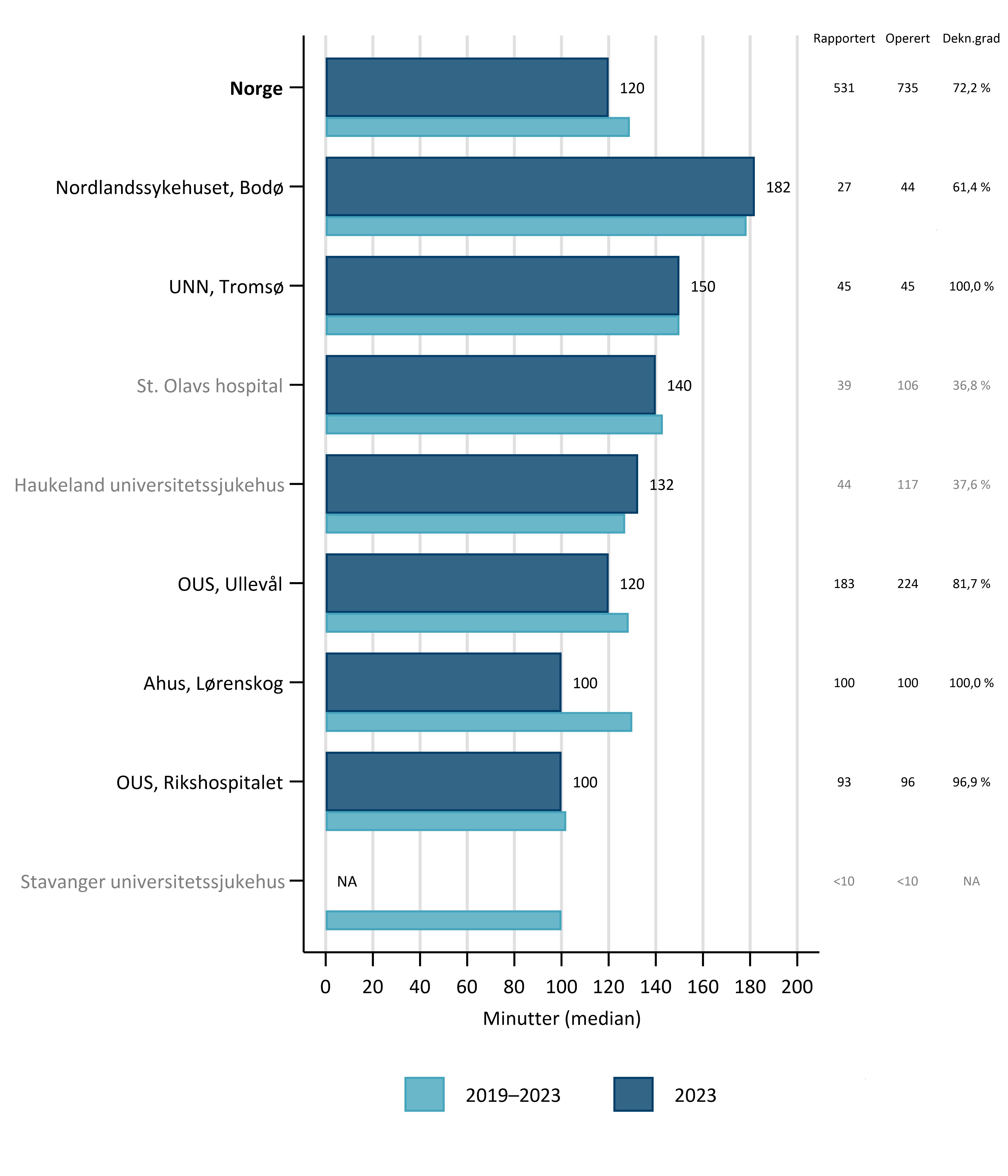 24
From The Cancer Registry
LYMPH NODES
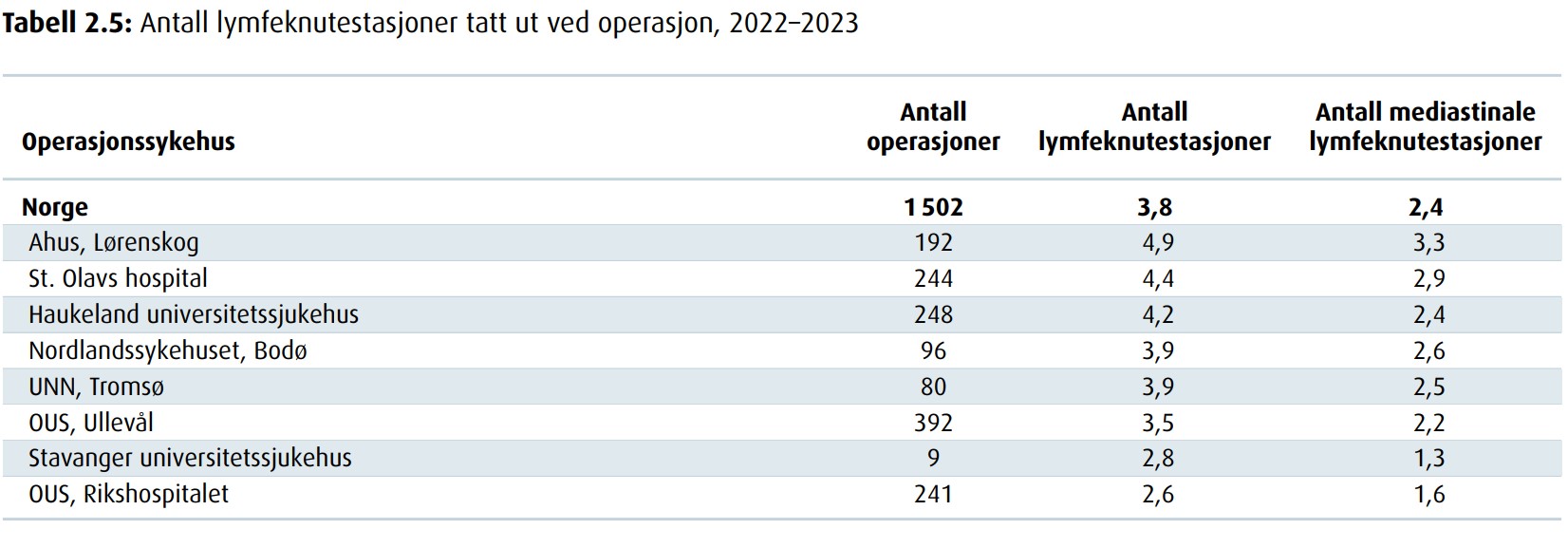 25
From The Cancer Registry
Figur 2.28: Egenvurdert helse og livskvalitet hos opererte 
lungekreftpasienter, seks måneder etter diagnose
26
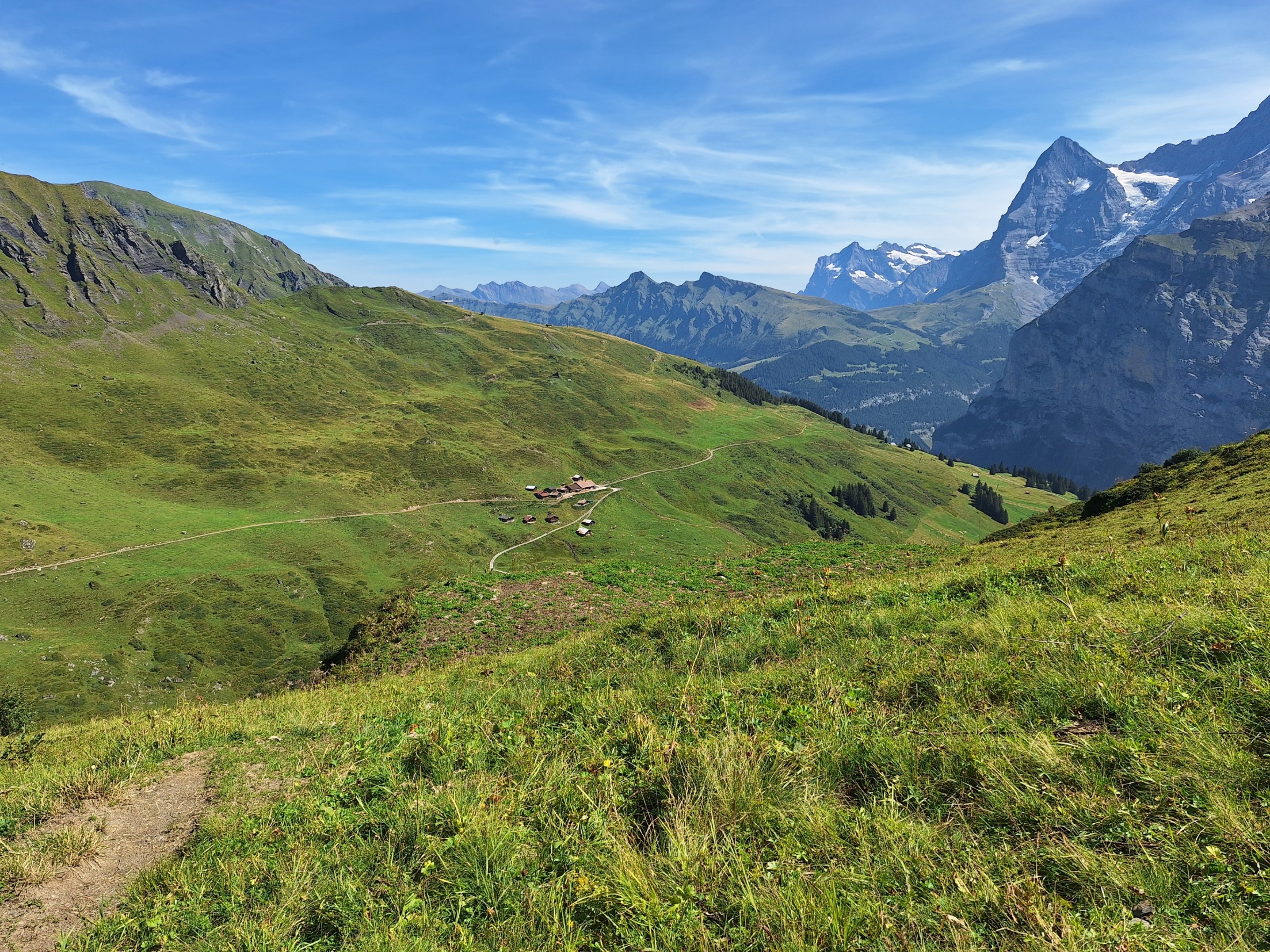 T H A N K  Y O U
27